Neurotické poruchy
Psychiatrická klinika LF MU
Osnova
1. Úzkost
2. Klasifikace podle MKN-10
3. Terapie
Co je to úzkost?
nepříjemný emoční stav, jehož příčinu není možné definovat
složitá kombinace emocí zahrnující strach, zlé předtuchy a obavy
nepříjemný prožitek napětí, tísně a vnitřního nepokoje
reakce na očekávané nebezpečí přicházející z vnitřní či vnější reality

strach, stres
různá intenzita a délka
spontánní, situační (fobie), anticipační
Úzkost
Jakou má evoluční funkci?








Příprava organismu v nebezpečných situacích + vyhýbání se jim.
FIGHT OR FLIGHT
Zdravá úzkost
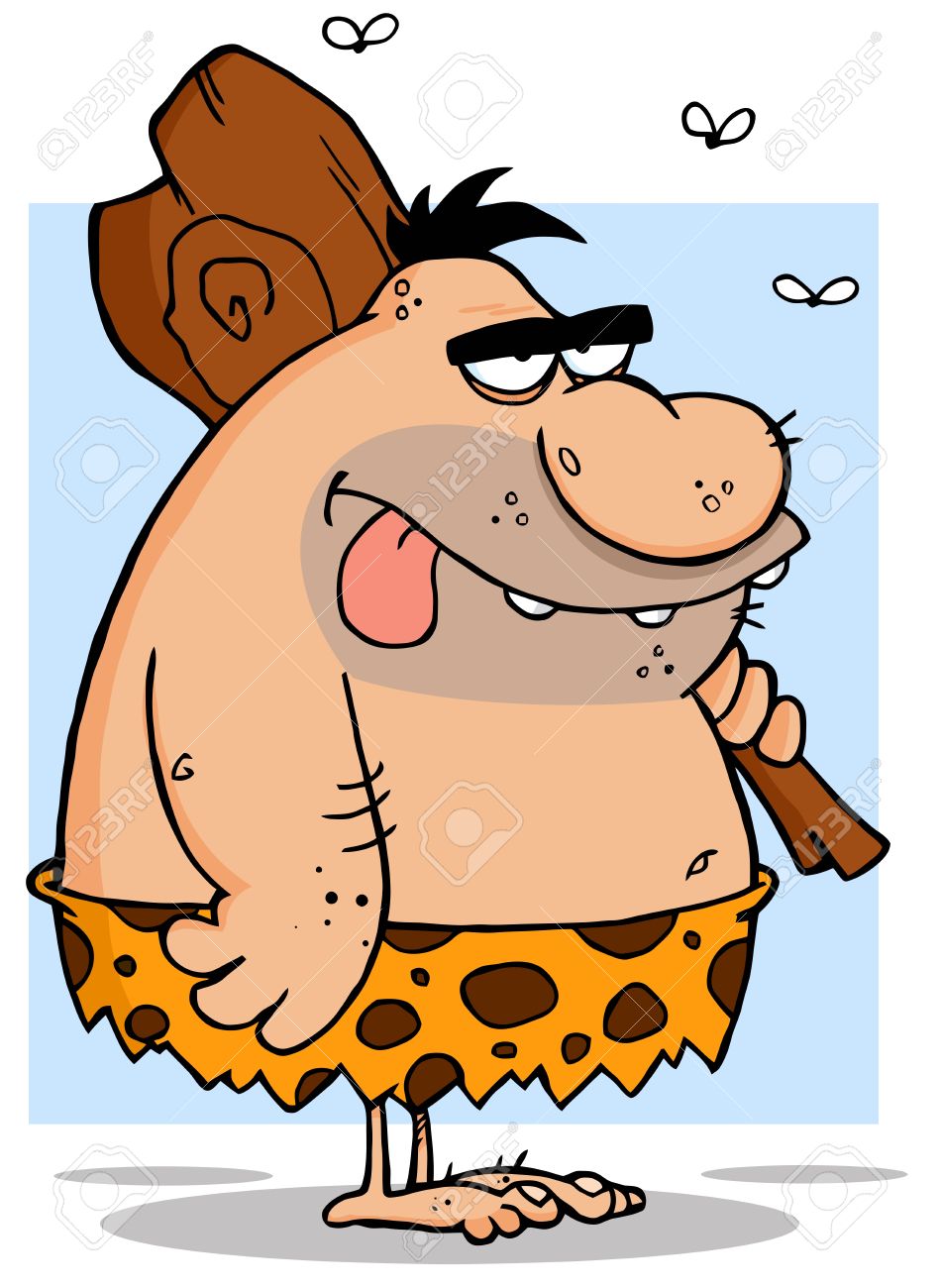 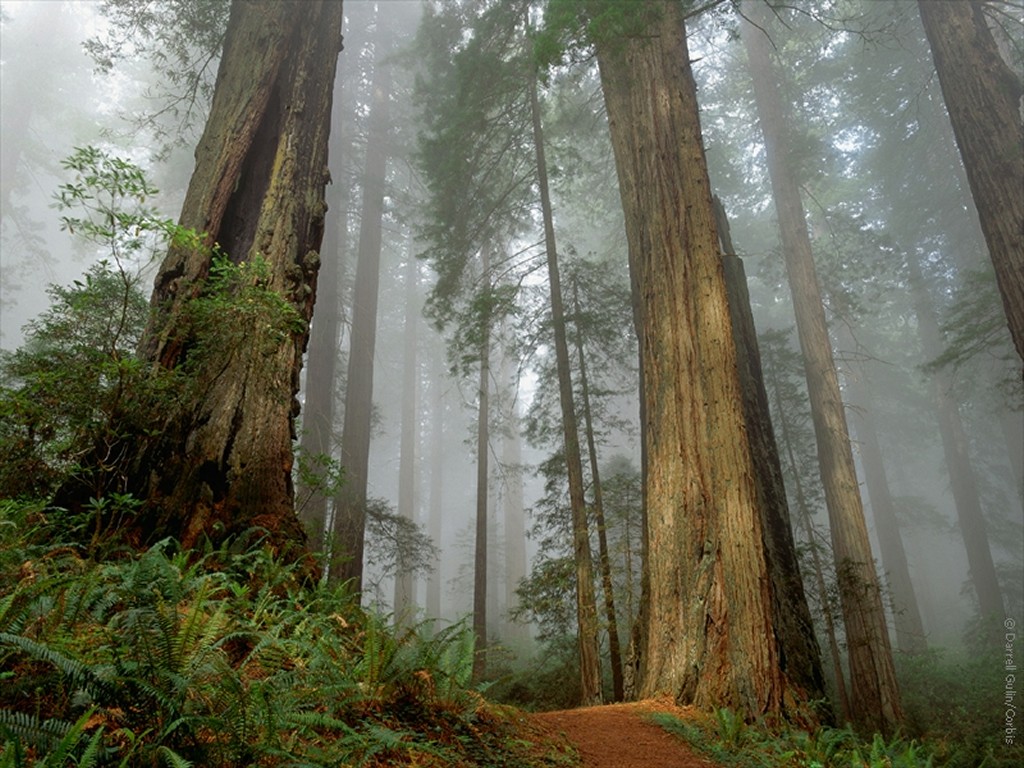 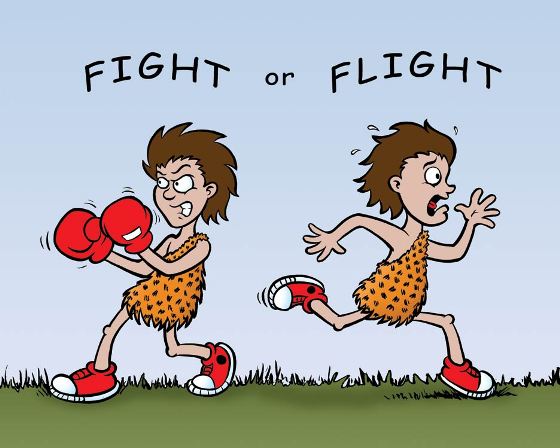 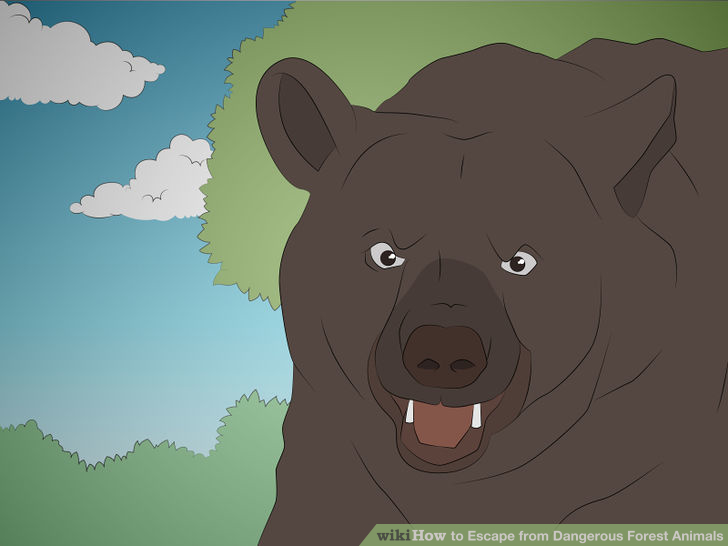 úzkost v nepřiměřených situacích či nepřiměřené intenzity a četnosti
Úzkost jako nemoc
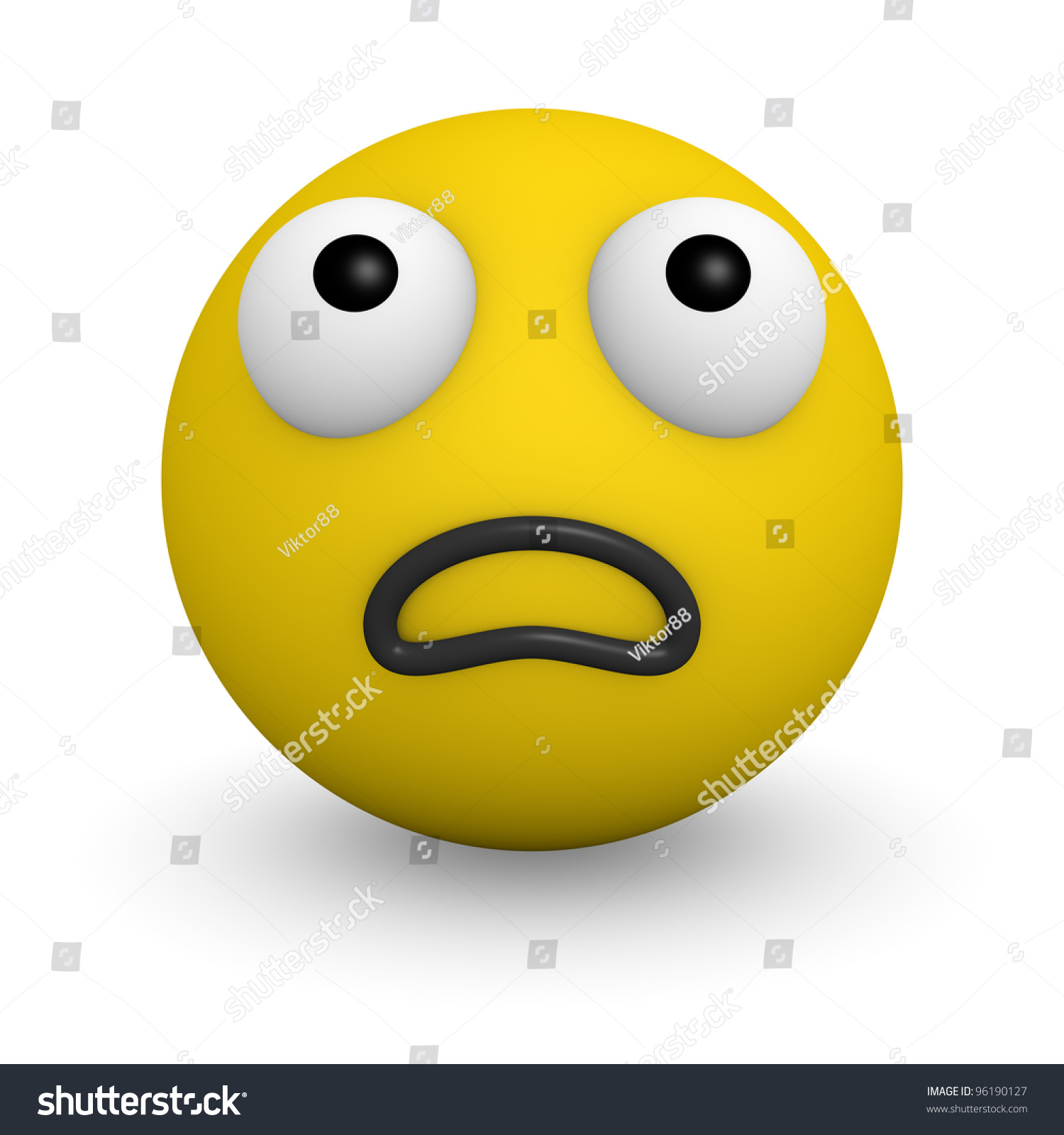 Tradičně se řadily do tzv. „malé psychiatrie“, na rozdíl od „velkých“ psychóz. 

Neurózy, psychózy, psychopatie

Vznik: 
psychogenní faktory - vlivy prostředí, výchova, vývojové faktory, vztahy v dětství, vztahy 
méně genetika
přesné a jednoduché vysvětlení vzniku není
Neurózy, úvod
Poprvé se termín „neuróza“ objevil ke konci 18.století. O sto let později se neurózami podrobně zabýval rakouský neurolog a psychiatr Sigmund Freud (1856-1939). 
V roce 1980 Američané termín neuróza  z DSM-III
Začaly se rozlišovat jednotlivé poruchy, ale jejich přesné ohraničení je dodnes problematické.
---------------------------------------------------------------------------------------------
Pojem „hysterie“: disociace (psychické odštěpení), konverze (tělesné nahrazení); 
příznaky vznikají jako důsledek vytěsnění určitého myšlenkového obsahu z vědomí, protože tento obsah je pro člověka příliš bolestný, ohrožující apod. Ačkoli jsou tyto obsahy z vědomí vytěsněny, pokračují ve svém působení vytvářením tělesných příznaků. 
hysterické obrny, znecitlivění, křeče, hysterická slepota, hluchota 
dnes pejorativní
Historie
Traumata v dětství (kritická vývojová fáze)
ztráta blízké osoby (separační trauma)
fyzické a psychické zneužívání, zanedbávání
nedostatek bezpečného rodinného zázemí

Přetrvávající změna regulace stresové reakce
zvýšení aktivity HPA osy 
nadměrná sekrece CRF, souvislost se změnami glukokortikoidních receptorů v hippokampu?
ovlivnění neurogeneze a plasticity
změny aktivity neurotransmiterů
Teorie etiologie patologické úzkosti
somatické příznaky
vegetativní hyperaktivita
palpitace, zrychlený pulz, pocení, třes, sucho v ústech
příznaky v oblasti hrudníku a břicha
obtížné dýchání, pocit zalykání se, nedostatku vzduchu, nepříjemné pocity/bolesti hrudníku, nauzea, dyspepsie
celkové příznaky
návaly horka, chladu, znecitlivění, mravenčení, závratě, točení hlavy, mdloby

psychické příznaky
neklid 
strach ze smrti, ztráty kontroly, „zešílení“, nemoci
depersonalizace, derealizace
Příznaky úzkosti
Bludný kruh úzkosti
Bludný kruh
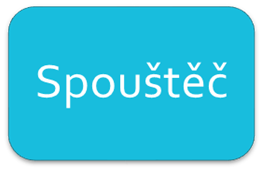 Klasifikace dle MKN-10
Úzkostné poruchy (F4x.x)
F40 Fobické úzkostné poruchy (fobie)
F41 Jiné úzkostné poruchy
F42 Obsedantně kompulzivní porucha
F43 Reakce na stres a poruchy přizpůsobení
F44 Disociační (konverzní) poruchy
F45 Somatoformní poruchy
F48 Jiné neurotické poruchy
Klasifikace
Jaký je rozdíl mezi strachem a úzkostí?
Otázka na vás
Společné rysy fobií
fobie = úzkost vázaná na specifickou situaci, která běžně u lidí úzkost nebudí
je uvědomovaná jako nepřiměřená reakce
anticipační úzkost
vyhýbavé chování
F40 Fobické úzkostné poruchy
F40 Fobické úzkostné poruchy
F40.0 Agorafobie
„nedostupnost pomoci“
veřejná prostranství, dav, cestování, opuštění domova i uzavřené prostory
přítomen náhled
v extrémním případě sedí doma u telefonu
přítomny panické záchvaty
F40 Fobické úzkostné poruchy
F40.1 Sociální fobie
sociální situace – obava z negativního hodnocení
kromě spol. příznaků:
červenání se, tremor
strach ze zvracení
potřeba močení/defekace nebo strach z pomočení/pokálení ve společenské situaci
F40.2 Specifické (izolované fobie)
zoofobie			strach ze zvířat (obecně)
arachnofobie		strach z pavouků
cagnofobie			strach ze psů
musofobie			strach z myší
ailurofobie			strach z koček
akrofobie			strach z výšek
fotofobie			strach ze světla
hemofobie			strach z krve
kancerofobie		strach z rakoviny
nozofobie			strach z nemoci
nyktofobie			strach ze tmy
F40 Fobické úzkostné poruchy
F41.0 Panická porucha
epizodická paroxysmální úzkost
opakovaný výskyt epizod panické úzkosti
náhlý začátek s rychlým dosažením maxima, ohraničené trvání (max. hodina)
úzkost se svými somatickými (považovány za vedoucí) a psychickými projevy 
zvláště strach ze ztráty sebekontroly, ze smrti, ze „zešílení“, ze závažné tělesné choroby
není přítomna ohrožující situace
F41 Jiné úzkostné poruchy
F41.1 Generalizovaná úzkostná porucha
trvalá úzkost a obavy z obecných situací
zvýšené svalové napětí, neschopnost uvolnit se
zvýšená úleková reaktivita, hypoprosexie, iritabilita, hyposomnie s obtížným usínáním
minimálně 6 měsíců
F41 Jiné úzkostné poruchy
F41.2 Smíšená úzkostnáa depresivní porucha

subsyndromální deprese a úzkost
ani jeden syndrom není vyjádřen v takové míře, aby bylo možné diagnostikovat depresivní či jinou úzkostnou poruchu
F41 Jiné úzkostné poruchy
Co je to obsese?
Co je to kompulze?
Otázky na vás
F42 Obsedantně-kompulzivní porucha
Obsese 
opakované stereotypní psychické obsahy
vtírající se
nežádoucí a rušivé
vnímány jako nesmyslné, avšak vlastní psychické prožitky, vyvolávají úzkost
F42 Obsedantně-kompulzivní porucha
Kompulze
opakované stereotypní jednání či duševní činnost
má zabránit úzkosti z obsahu obsesí
potlačování vede k nárůstu tenze
Čističi, kontroloři, hromadiči
Strach ze špíny; přesnost, pořádek; nadměrné pochyby, agresivní myšlenky, obavy o sebe a blízké

OCD se vyskytuje asi u 3% lidí. 
Většina případů ale pravděpodobně není zjištěna a léčena, neboť se nemocní nesvěří a nevyhledají pomoc. 
U dětí se vyskytuje asi v 1-2%, u dospívajících častěji. 
Poměr chlapců a dívek je přibližně stejný. 
Začátek poruchy je nejčastěji v rané adolescenci anebo v rané dospělosti.
F42 Obsedantně-kompulzivní porucha
OCD se vyskytuje často společně s dalšími psychickými poruchami:
deprese
schizofrenie
jiné úzkostné poruchy
závislosti
Tourettův syndrom
F42 Obsedantně-kompulzivní porucha
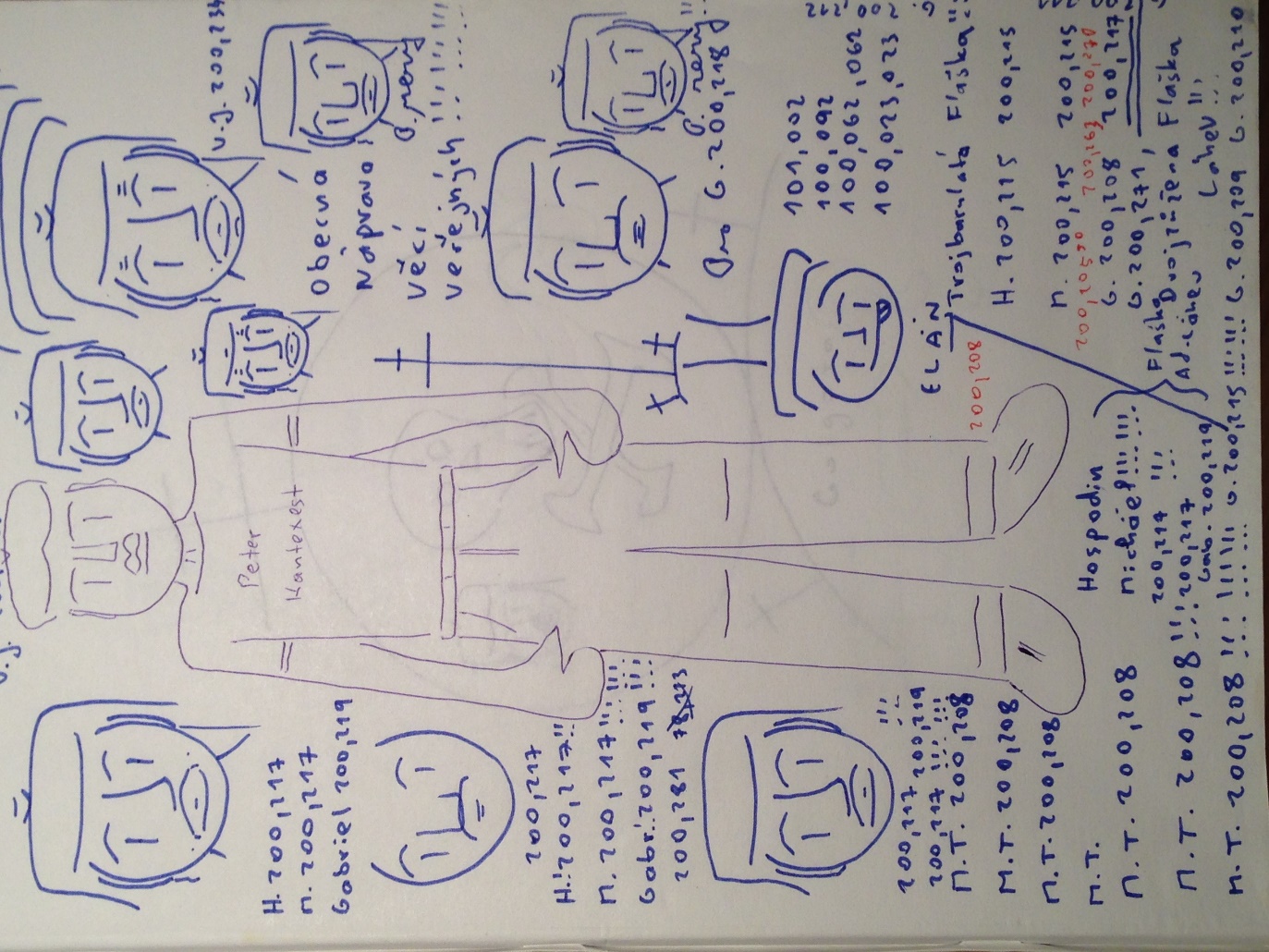 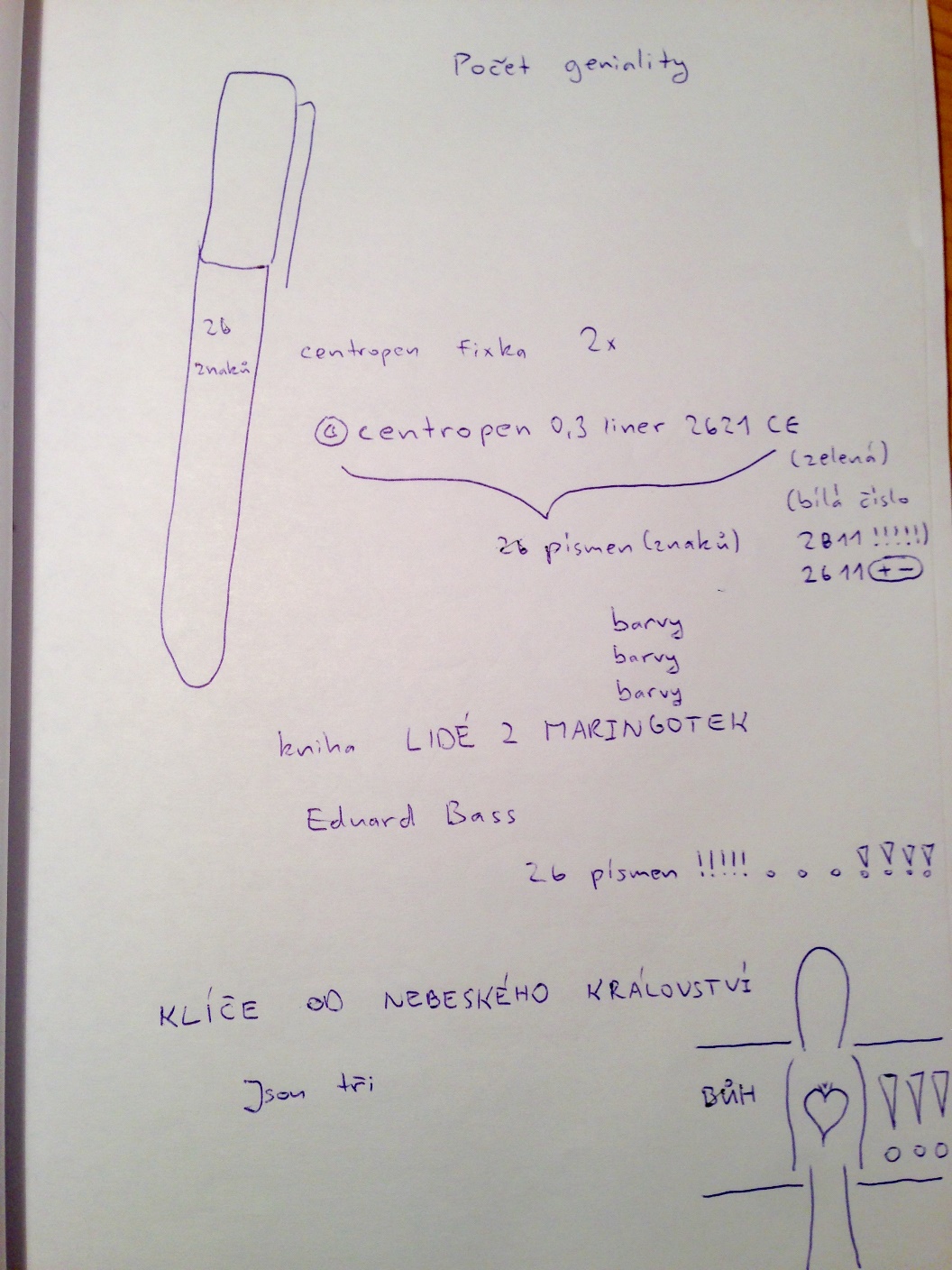 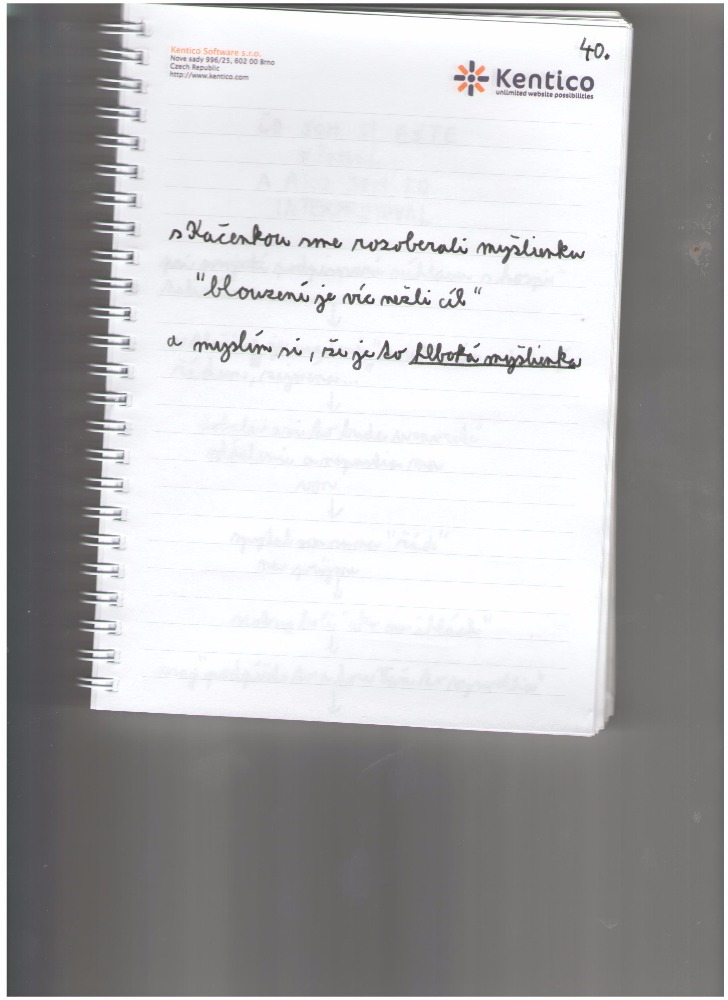 video
OCD
Léky:
SSRI (vysoké dávky, účinek po 6-8 tý, délka léčby 1-2 roky i více), 
zpočátku i BZD, 
klomipramin, (venlafaxin)
antipsychotika
Léčba OCD
KBT
Edukace:
Pacientské příručky
Internet
Rozhovor o konkrétních pacientových potížích
Společné vytvoření KBT modelu OCD konkrétního pacienta
Vysvětlení postupu a smyslu terapie
Kognitivní restrukturalizace
testování platnosti myšlenek (obsesí)
je doplňkem léčby, nestačí ke zvládnutí obsesí a kompulzí
nesmí se stát novou kompulzí
práce s metakognicemi – účinnost se blíží ERP
Expozice se zábranou rituálů (ERP)
hierarchický seznam situací (spouštěčů)
krok za krokem vystavení se situaci a bránění rituálu
mnohokrát opakovat – habituace úzkosti
další krok
Léčba OCD
F43.0 Akutní reakce na stres
výjimečně závažná traumatická, katastrofická událost
okamžitý rozvoj příznaků
inic. stádium: „ustrnutí“, snížená schopnost chápat podněty a reagovat na ně
navazuje další omezení aktivity (až disociativní stupor) nebo aktivita (často neúčelná, agitace, útěková reakce)
emoční projevy: zloba, zoufalství, strach, panická úzkost
včasná pomoc zabraňuje pozdním následkům – Posttraumatická stresová porucha, Posttraumatická porucha osobnosti
F43 Reakce na závažný stres
F43. 1 Postraumatická stresová porucha
do 6 měsíců od traumatické události
opakované vzpomínky, představy, sny, flashbacky
úzkost při situacích podobných (i symbolicky) stresové události, vyhýbavé chování (vč. myšlenek, vzpomínek; amnézie)
pocit „necitlivosti“, odcizení, anhedonie, emoční oploštění
sebeobviňování, sebedevalvace
přecitlivělost – obtížné usínání, iritabilita, hypoprosexie, zvýšená ostražitost, zvýrazněná úleková reakce
F43 Reakce na závažný stres
F43 Reakce na závažný stres
F43. 2 Poruchy přizpůsobení
úzkostně-depresivní reakce na zátěžovou životní situaci
v období adaptace na významnou životní změnu
důležitá je individuální vulnerabilita
v minulosti nazývány „hysterie“, dnes destigmatizace
Jde o celou řadu příznaků, které vznikají jako důsledek vytěsnění určitého myšlenkového obsahu z vědomí, protože tento obsah je pro člověka příliš bolestný, ohrožující apod. Ačkoli jsou tyto obsahy z vědomí vytěsněny, pokračují ve svém působení vytvářením tělesných příznaků.
F44 Disociativní (konverzní) poruchy
ztráta jednotícího stavu vědomí, ztráta normální integrace mezi vzpomínkami, vědomím identity, bezprostředními pocity a ovládáním těla
„disociace“: experimentální hypnóza – odštěpení části obsahu vědomí se samostatnými projevy
„konverze“: psychoanalýza – převod „nepovolených“ emocí na tělesné projevy na základě symbolických vztahů
„psychogenní původ“: úzká časová souvislost s emočně významnou událostí, traumaty, neřešitelnými nebo nesnesitelnými problémy, narušenými vztahy; popírání jejich existence
často podíl pozitivních důsledků pro postiženého (sekundární zisky)
F44 Disociativní (konverzní) poruchy
F44.0 Disociativní amnézie    (kazu)
F44.1 Disociativní fuga            (kazu)
F44.2 Disociativní stupor
F44.3 Trans a stavy posedlosti
F44.5 Disociativní křeče           (kazu)
Disociativní senzorické poruchy (kazu – ztráta řeči), poruchy motoriky, Ganserův syndrom, Mnohočetná porucha osobnosti
F44 Disociativní (konverzní) poruchy
Trans (tranz): 
dochází k dočasné ztrátě pocitu osobní identity a plného uvědomování si okolí
náhlý kolaps, znehybnění, ztráta rovnováhy, ale i ječení, křik, pláč
schopnost vybavit si vzpomínky na tyto události jsou zřídkakdy narušeny, pokud je přítomna amnézie, není úplná, ale střípkovitá
Stav posedlosti:
jakoby se ho zmocnila jiná osoba, duch, božstvo nebo „síla“
může prezentovat zakázané myšlenky, účastnit se netypických sexuálně nebo agresivně laděných religiózních aktivit
pozornost a uvědomování se mohou zúžit pouze na jeden nebo dva aspekty bezprostředního okolí. K obrazu mohou patřit omezené, opakované pohyby, postoje a projevy. 
obvykle plná amnézie
F44 Disociativní (konverzní) poruchy
koncept „somatizace úzkosti“
opakované stížnosti na tělesné příznaky, které nemají korelát v tělesném onemocnění, i přes ujištění o negativních nálezech
návaznost na stresové události či problémy
sekundární zisky
F45 Somatoformní poruchy
F45.0 Somatizační porucha
2 roky stížnost na som. příznaky, naléhání na jejich diagnostiku
příznaky proměnlivé, rozmanité
bolesti, GIT příznaky – dyspepsie - sexuální symptomy - ztráta libida, sex. dysfunkce, slabost, potíže s polykáním, „knedlík v krku“
Další: Nediferencovaná somatizační porucha, Somatoformní vegetativní dysfunkce (příznaky vegetativní dysbalance), Přetrvávající bolestivá somatoformní porucha (6 měsíců algie často nerespektující inervaci)
F45 Somatoformní poruchy
F45.2 Hypochondrická porucha
6 měsíců obava z přítomnosti závažného onemocnění na základě nerealistické interpretace běžných tělesných projevů, či přesvědčení o tělesné deformitě/zohyzdění; vyžadují jejich léčbu
„co když mám…“
F45 Somatoformní poruchy
F48.0 Neurastenie („dráždivá slabost“)
typ 1: zvýšená duševní únavnost
typ 2: zvýšená fyzická únavnost
F48.1 Syndrom depersonalizace a derealizace
depersonalizace – pocit odtržení od prožívání sebe sama
derealizace – pocit odtržení od okolního dění
F48 Jiné neurotické poruchy
psychoterapie – KBT, psychodynamická psychoterapie...
Farmakoterapie – 1. volbou SSRI
Antidepresiva
SSRI, SNRI
Antikonvulziva
gabapentin, lamotrigin, topiramat
Betablokátory
som. projevy úzkosti, lépe jednorázové použití
Terapie
Anxiolytika
benzodiazepiny
+ rychlý nástup účinku
- behaviorální/kognitivní toxicita, paradoxní excitace, rebound fenomén, závislost + odvykací syndrom, potenciace s alkoholem
nebenzodiazepinová anxiolytika
propandioly: guaifenezin – spíše na příznaky „tenze“ – relaxuje, menší vliv na psych. komponenty úzkosti
azapirony: buspiron (5HT1AR) – účinnost BZD bez jejich NÚ; délka nástupu účinku
antihistaminika: hydroxizin
Terapie
s dlouhým t1/2 (> 24hod)
diazepam (5–40mg)
medazepam (10–60 mg)
clobazam (20–30 mg)            
clonazepam (1–8 mg)              (Rivotril)
chlordiazepoxid (10–50 mg)    (Elenium)

Oxidace v játrech 
-------------------------------------------------------------------
se středně dlouhým t1/2 (12–24 hod):
alprazolam (5–40 mg)    (Neurol, Frontin)
bromazepam (3–15 mg)   (Lexaurin)
--------------------------------------------------------------------
s krátkým t1/2 (< 12 hod): 
oxazepam (30–90 mg)    (Oxazepam)
tofizopam (50–300 mg)
lorazepam (2–6 mg)

konjugací s glukuronidy s podstatně nižší závislostí na jaterní funkci.
BZD
SSRI
fluvoxamin (Fevarin)
fluoxetin (Prozac, Magrilan, Deprex, Defluox, Apo-Fluoxetine a další)
paroxetin (Seroxat, Remood, Parolex, Arketis, Apo-Parox a další)
sertralin (Zoloft, Asentra, Serlift a další)
citalopram (Seropram, Citalec, Citalon, Apo-Cital a další)
escitalopram (Cipralex, Esoprex, Elicea, Estan, Itakem a další)
SSRI
Sport
Prevence
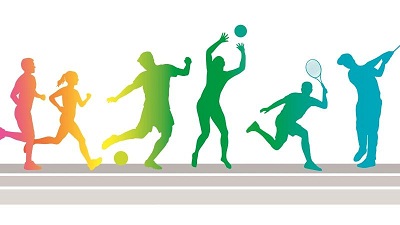